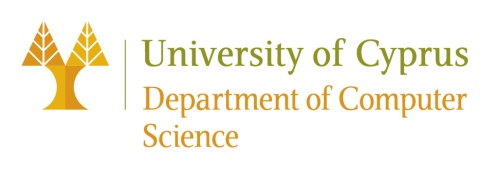 EPL646: Advanced Topics in Databases
vChain: Enabling Verifiable Boolean Range Queries over Blockchain Databases
C. Xu, C. Zhang, and J. Xu. "vChain: Enabling Verifiable Boolean Range Queries over Blockchain Databases." Proc. the ACM SIGMOD International Conference on Management of Data (SIGMOD '19), Amsterdam, Netherlands, 2019.
By: Nectarios Efstathiou (nefsta01@ucy.ac.cy)
1
https://www.cs.ucy.ac.cy/courses/EPL646
Presentation Outline (Indicative)
Motivation
Background
Contribution 
Framework Design
Basic Solution
Conclusions / Future Work
Student Research Presentations, Advanced Topics in Databases, Dept. of Computer Science University of Cyprus https://www.cs.ucy.ac.cy/courses/EPL646
2
Background - Blockchain Network
A blockchain is, in the simplest of terms, a time-stamped series of immutable record of data that is managed by cluster (peer) of computers not owned by any single entity.
Each of these blocks of data (i.e. block) are secured and bound to each other using cryptographic principles (i.e. chain).
Student Research Presentations, Advanced Topics in Databases, Dept. of Computer Science University of Cyprus https://www.cs.ucy.ac.cy/courses/EPL646
3
Background - Blockchain Network
A blockchain is an append-only data structure that are stored among peers in the network
The problem is that peers in the network may not trust each other
Blockchain = Integrity
Student Research Presentations, Advanced Topics in Databases, Dept. of Computer Science University of Cyprus https://www.cs.ucy.ac.cy/courses/EPL646
4
Background - Blockchain Network
So, how the blockchain ensures data integrity
Two aspects are followed:
Hash chain technique
Data stored on a blockchain are immutable (unchangeable)
Consensus protocol
A blockchain guarantees that all peers maintain identical replicas of the data.
Student Research Presentations, Advanced Topics in Databases, Dept. of Computer Science University of Cyprus https://www.cs.ucy.ac.cy/courses/EPL646
5
Background – SQL-like queries
There many tries on blockchain database solutions to support SQL-like queries (from DB giants and startups)
All of them assuming the existing of a trusted node for executing user queries
Student Research Presentations, Advanced Topics in Databases, Dept. of Computer Science University of Cyprus https://www.cs.ucy.ac.cy/courses/EPL646
6
Background – SQL-like queries
What is the problem with these solutions:
Not full decentralization (required trust node)
Single point of failure (trust node compromised)
Query processing with integrity assurance remains an unexplored issue in blockchain research.
Student Research Presentations, Advanced Topics in Databases, Dept. of Computer Science University of Cyprus https://www.cs.ucy.ac.cy/courses/EPL646
7
Background – How Blockchain Work
In a Blockchain there are chain of blocks and each block contain data (information)
Each block contains 
Timestamp (time of the block creation)
Hash of data as Merkle Hash Tree (MHT)
Previous block MHT Hash
ConsProof, extracting from Proof of Work (PoW)
Student Research Presentations, Advanced Topics in Databases, Dept. of Computer Science University of Cyprus https://www.cs.ucy.ac.cy/courses/EPL646
8
Background – Blockchain Nodes
ConsProof = hash(PreBkHash | TS | MerkleRoot | nonce) ≤ Z (Z mining difficulty)
Student Research Presentations, Advanced Topics in Databases, Dept. of Computer Science University of Cyprus https://www.cs.ucy.ac.cy/courses/EPL646
9
Background – Blockchain Nodes
In a typical blockchain network there are three types of nodes:
A full-node stores all the data (Block headers and Data records)
A miner is a full node with great computing power (responsible for constructing consensus proofs)
A light-node stores only block headers (consensus proofs and the cryptographic hashes of a block)
Student Research Presentations, Advanced Topics in Databases, Dept. of Computer Science University of Cyprus https://www.cs.ucy.ac.cy/courses/EPL646
10
Background – Blockchain Nodes
Student Research Presentations, Advanced Topics in Databases, Dept. of Computer Science University of Cyprus https://www.cs.ucy.ac.cy/courses/EPL646
11
Motivation
There is an increasing demand for querying the data stored in a blockchain database
The valuable that blockchain give us is the integrity of the data
Commonly to ensure query integrity, the user can maintain the entire blockchain database and query the data locally.
However, this approach is not economic
Blockchain’s huge data size
Maintenance costs
Student Research Presentations, Advanced Topics in Databases, Dept. of Computer Science University of Cyprus https://www.cs.ucy.ac.cy/courses/EPL646
12
Background – Similar Work
vChain framework is inspired by query authentication techniques studied for outsourced databases
Based on Authenticated Data Structure (ADS)
ADS stored on block (actually is a hash)
Commonly used to dynamically generate Verification Object (VO) on each query
Student Research Presentations, Advanced Topics in Databases, Dept. of Computer Science University of Cyprus https://www.cs.ucy.ac.cy/courses/EPL646
13
Contribution
vChain framework is inspired by these query authentication techniques
But, there are several key differences
Target to ensure the integrity without considering trust node
The query client will act as light-node (stored block headers)
Student Research Presentations, Advanced Topics in Databases, Dept. of Computer Science University of Cyprus https://www.cs.ucy.ac.cy/courses/EPL646
14
Contribution – Issues ADS (1)
The conventional techniques rely on a data owner to sign the ADS using a private key
But, in the blockchain network there is no data owner
Blocks append to the chain only from miners by constructing consensus proofs according to the consensus protocol.
They cannot act as data owner due that cannot hold private key
Student Research Presentations, Advanced Topics in Databases, Dept. of Computer Science University of Cyprus https://www.cs.ucy.ac.cy/courses/EPL646
15
Contribution – Issues ADS (2)
A conventional ADS is built on a fixed dataset, 
Such ADS cannot be efficiently adapted to a blockchain database in which the data are unbounded
Student Research Presentations, Advanced Topics in Databases, Dept. of Computer Science University of Cyprus https://www.cs.ucy.ac.cy/courses/EPL646
16
Contribution – Issues ADS (3)
In traditional outsourced databases, new ADSs can always be generated and appended as needed, to support more queries involving different sets of attributes. 
But, that would be difficult due to the immutability of the blockchain 
A one-size-fits-all ADS is more desirable to support dynamic query attributes
Student Research Presentations, Advanced Topics in Databases, Dept. of Computer Science University of Cyprus https://www.cs.ucy.ac.cy/courses/EPL646
17
Contribution (1)
A novel framework called vChain proposed that
Alleviates the storage 
Computing costs of the user 
Employs verifiable queries to guarantee the results’ integrity.
For supporting verifiable Boolean range queries, an accumulator-based authenticated data structure that enables dynamic aggregation over arbitrary query attributes proposed.
numerical attributes 
set-valued attributes
Student Research Presentations, Advanced Topics in Databases, Dept. of Computer Science University of Cyprus https://www.cs.ucy.ac.cy/courses/EPL646
18
Contribution (2)
Two new indexes are further developed to aggregate data records for efficient query verification:
intra-block
inter-block
An inverted prefix tree structure to accelerate the processing of a large number of subscription queries simultaneously proposed (simultaneously)
Student Research Presentations, Advanced Topics in Databases, Dept. of Computer Science University of Cyprus https://www.cs.ucy.ac.cy/courses/EPL646
19
Contribution - Overview
To the best of our knowledge, this is the first work on verifiable query processing that leverages built-in ADSs to achieve query integrity for blockchain databases.
We propose a novel vChain framework, together with a new ADS scheme and two indexing structures that can aggregate intra-block and inter-block data records for efficient query processing and verification.
Student Research Presentations, Advanced Topics in Databases, Dept. of Computer Science University of Cyprus https://www.cs.ucy.ac.cy/courses/EPL646
20
Contribution - Overview
We develop a new query index that can handle a large number of subscription queries simultaneously
We conduct a security analysis as well as an empirical study to validate the proposed techniques. We also address the practical implementation issues.
Student Research Presentations, Advanced Topics in Databases, Dept. of Computer Science University of Cyprus https://www.cs.ucy.ac.cy/courses/EPL646
21
Framework Design - Definition
vChain, involves three type of nodes:
Miner 
Responsible for constructing the consensus proofs and appending new blocks to the blockchain.
Service Provider (SP)
Provides query services to the lightweight user.
query user (light-node)
Light node that keeps track of the block headers only.
Student Research Presentations, Advanced Topics in Databases, Dept. of Computer Science University of Cyprus https://www.cs.ucy.ac.cy/courses/EPL646
22
Framework Design - Definition
Student Research Presentations, Advanced Topics in Databases, Dept. of Computer Science University of Cyprus https://www.cs.ucy.ac.cy/courses/EPL646
23
Framework Design - Definition
Data in blockchain are:
blocks of temporal objects {o1, o2, · · · , on }
Each temporal object represented by
Timestamp (ti)
Multi-dimensional vector of numerical attributes (Vi)
Set-valued attribute (Wi)
ADS constructed and embedded into each block by the miners
Student Research Presentations, Advanced Topics in Databases, Dept. of Computer Science University of Cyprus https://www.cs.ucy.ac.cy/courses/EPL646
24
Boolean range queries - Time-window
Query is in the form of q = ⟨[ts , te ], [α, β], ϒ⟩
[ts , te ] is a temporal range selection predicate for the time period
[α, β] is a multi-dimensional range selection predicate for the numerical attributes
ϒ is a monotone Boolean function on the set-valued attribute
Student Research Presentations, Advanced Topics in Databases, Dept. of Computer Science University of Cyprus https://www.cs.ucy.ac.cy/courses/EPL646
25
Boolean range queries - Time-window
Example: 
q=⟨[2018-05, 2018-06], [10, +∞], send:1FFYc∧receive:2DAAf⟩
To find all of the transactions happening from May to June of 2018 with a transfer amount larger than 10 and being associated with the addresses “send:1FFYc” and “receive:2DAAf”
Student Research Presentations, Advanced Topics in Databases, Dept. of Computer Science University of Cyprus https://www.cs.ucy.ac.cy/courses/EPL646
26
Boolean range queries - Subscription
Query is in the form of: q = ⟨−,[α, β], ϒ⟩
[α, β] and ϒ are identical to the query conditions in time-window queries
the SP continuously returns all objects such that much the query until the query is deregistered.
Student Research Presentations, Advanced Topics in Databases, Dept. of Computer Science University of Cyprus https://www.cs.ucy.ac.cy/courses/EPL646
27
Boolean range queries - Subscription
Example:
q = ⟨−, [200, 250], “Sedan”∧(“Benz”∨“BMW”)⟩
receiveing all rental messages that have a price within the range [200, 250] and contain the keywords “Sedan” and “Benz” or “BMW”.
Student Research Presentations, Advanced Topics in Databases, Dept. of Computer Science University of Cyprus https://www.cs.ucy.ac.cy/courses/EPL646
28
Boolean range queries
Student Research Presentations, Advanced Topics in Databases, Dept. of Computer Science University of Cyprus https://www.cs.ucy.ac.cy/courses/EPL646
29
Basic Solution
A naive scheme is to construct a traditional MHT as the ADS for each block and apply the conventional MHT-based authentication methods.
For simplicity, considers the Boolean query condition on the set-valued attribute Wi only. We assume that each block stores a single object oi = ⟨ti ,Wi ⟩ and use ObjectHash to denote MerkleRoot in the original block structure
Student Research Presentations, Advanced Topics in Databases, Dept. of Computer Science University of Cyprus https://www.cs.ucy.ac.cy/courses/EPL646
30
Basic Solution – ADS Generation
ADS is generated for each block during the mining process
Used by the SP to construct a verification object (VO) for each query
Original block structure extended by adding an extra field, named AttDigest
Student Research Presentations, Advanced Topics in Databases, Dept. of Computer Science University of Cyprus https://www.cs.ucy.ac.cy/courses/EPL646
31
Basic Solution – ADS Generation
Student Research Presentations, Advanced Topics in Databases, Dept. of Computer Science University of Cyprus https://www.cs.ucy.ac.cy/courses/EPL646
32
Basic Solution – ADS Generation
AttDigest should have three desired properties
AttDigest should be able to summarize an object’s attributeWi in a way that it can be used to prove whether or not the object matches a query condition.
In case of a mismatch, we can just return this digest instead of the whole object.
Student Research Presentations, Advanced Topics in Databases, Dept. of Computer Science University of Cyprus https://www.cs.ucy.ac.cy/courses/EPL646
33
Basic Solution – ADS Generation
AttDigest should be in a constant size regardless of the number of elements in Wi
AttDigest should be aggregatable to support batch verification of multiple objects within a block or even across blocks
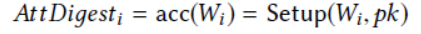 Student Research Presentations, Advanced Topics in Databases, Dept. of Computer Science University of Cyprus https://www.cs.ucy.ac.cy/courses/EPL646
34
Verifiable Query Processing
Given a Boolean query condition and a data object, there are only two possible outcomes:
Match (Easy)
Mismatch (Hard)
Match is easily verified by returning the object as a result (can verify by ObjectHash from block header)
Student Research Presentations, Advanced Topics in Databases, Dept. of Computer Science University of Cyprus https://www.cs.ucy.ac.cy/courses/EPL646
35
Verifiable Query Processing
For the mismatch used the AttDigest
As CNF is a Boolean function expressed in a list of AND of OR operators, we can view the Boolean function in CNF as a list of sets. 
For example, a query condition “Sedan”∧(“Benz”∨“BMW”) == of two sets: {“Sedan”} and {“Benz”, “BMW”}
Student Research Presentations, Advanced Topics in Databases, Dept. of Computer Science University of Cyprus https://www.cs.ucy.ac.cy/courses/EPL646
36
Verifiable Query Processing
Apply ProveDisjoint({“Van”, “Benz”}, {“Sedan”}, pk) to generate a disjoint proof π as the VO for the mismatching object.
User can retrieve 
AttDigesti = acc({“Van”, “Benz”}) from the block header and use 
VerifyDisjoint(AttDigesti , acc({“Sedan”}), π,pk) to verify the mismatch.
Student Research Presentations, Advanced Topics in Databases, Dept. of Computer Science University of Cyprus https://www.cs.ucy.ac.cy/courses/EPL646
37
Verifiable Query Processing
Query ondition “Sedan”∧(“Benz”∨“BMW”)
Match
Mismatch
Mismatch
Mismatch
Student Research Presentations, Advanced Topics in Databases, Dept. of Computer Science University of Cyprus https://www.cs.ucy.ac.cy/courses/EPL646
38
Extension to Range Queries
In many scenarios, the user may also apply range conditions on the numerical attributesVi
We transform a numerical value into a set of binary prefix elements (denoted as function trans(·))
trans(6) = {1∗, 10∗, 110}
Student Research Presentations, Advanced Topics in Databases, Dept. of Computer Science University of Cyprus https://www.cs.ucy.ac.cy/courses/EPL646
39
Extension to Range Queries
4 ∈ [0, 6] since {1∗, 10∗, 100}∩{0∗, 10∗, 110} = {10∗} != ∅;
Student Research Presentations, Advanced Topics in Databases, Dept. of Computer Science University of Cyprus https://www.cs.ucy.ac.cy/courses/EPL646
40
Batch Verification - Intra-block Index
Intra-Block Index Non-Leaf Node


Intra-Block Index Leaf Node
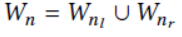 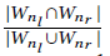 Student Research Presentations, Advanced Topics in Databases, Dept. of Computer Science University of Cyprus https://www.cs.ucy.ac.cy/courses/EPL646
41
Batch Verification - Intra-block Index
SP can process a query as a tree search. Starting from the root node, if the attribute multiset of the current node fulfills the query condition, its subtree will be further explored.
Student Research Presentations, Advanced Topics in Databases, Dept. of Computer Science University of Cyprus https://www.cs.ucy.ac.cy/courses/EPL646
42
Batch Verification - Inter-block Index
Inter-block index consists of multiple skips, each of which skips an exponentially number of previous blocks.
For example, the list may skip previous blocks
2, 4, 8, · · ·
Student Research Presentations, Advanced Topics in Databases, Dept. of Computer Science University of Cyprus https://www.cs.ucy.ac.cy/courses/EPL646
43
Batch Verification - Inter-block Index
For each skip, it maintains three components:
Hash of all skipped blocks (denoted by PreSkippedHashLk )
Sum of the attribute multisets for the skipped blocks (denoted byWLk )
Corresponding accumulative value w.r.t.WLk (denoted by AttDigestLk )
Student Research Presentations, Advanced Topics in Databases, Dept. of Computer Science University of Cyprus https://www.cs.ucy.ac.cy/courses/EPL646
44
Batch Verification - Inter-block Index
Student Research Presentations, Advanced Topics in Databases, Dept. of Computer Science University of Cyprus https://www.cs.ucy.ac.cy/courses/EPL646
45
Verifiable Subscription Queries
A subscription query is registered by the query user and continuously processed until it is deregistered
Upon seeing a newly confirmed block, the SP will need to publish the results to registered users, together with VOs
Student Research Presentations, Advanced Topics in Databases, Dept. of Computer Science University of Cyprus https://www.cs.ucy.ac.cy/courses/EPL646
46
Verifiable Subscription Queries
Student Research Presentations, Advanced Topics in Databases, Dept. of Computer Science University of Cyprus https://www.cs.ucy.ac.cy/courses/EPL646
47
Conclusion
This paper opens up a new direction for blockchain research.
There are a number of interesting research problems that deserve further investigation:
How to support more complex analytics queries
How to leverage modern hardware such as multi- and many-cores to scale performance
How to address privacy concerns in query processing
Student Research Presentations, Advanced Topics in Databases, Dept. of Computer Science University of Cyprus https://www.cs.ucy.ac.cy/courses/EPL646
48
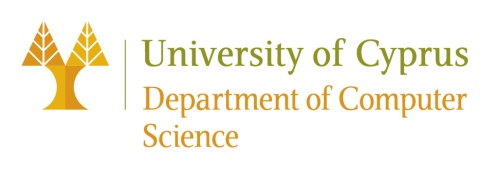 References
All figures were taken by the paper presented [1]
[1] S. Nakamoto. 2008. Bitcoin: A peer-to-peer electronic cash system.
[2] G. Wood. 2014. Ethereum: A secure decentralised generalised transaction ledger. Ethereum project yellow paper, 151, 1–32.
[3] C. Mohan. 2017. Tutorial on blockchains and databases. Proc. VLDB Endow., 10, 12, 2000–2001.
[4] T. T. A. Dinh, J.Wang, G. Chen, R. Liu, B. C. Ooi, and K.-L. Tan. 2017. Blockbench: A framework for analyzing private blockchains. In ACM SIGMOD.
[5] T. T. A. Dinh, R. Liu, M. Zhang, G. Chen, B. C. Ooi, and J. Wang. 2018. Untangling blockchain: a data processing view of blockchain systems. IEEE Trans. Knowl. Data Eng., 30, 7, 1366–1385.
https://www.cs.ucy.ac.cy/courses/EPL646
49
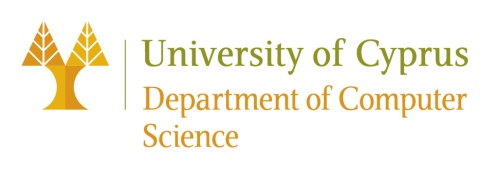 References
[6] H. T. Vo, A. Kundu, and M. Mohania. 2018. Research directions in blockchain data management and analytics. In EDBT.
[7] S. Wang, T. T. A. Dinh, Q. Lin, Z. Xie, M. Zhang, Q. Cai, G. Chen, W. Fu, B. C. Ooi, and P. Ruan. 2018. ForkBase: An efficient storage engine for blockchain and forkable applications. Proc. VLDB Endow., 11, 10, 1137–1150.
[8] Blockchair. 2018. A blockchain search and analytics engine for Bitcoin, Bitcoin Cash and Ethereum. (2018). https://blockchair.com/about.
[9] Vaultitude. 2018. Intellectual property blockchain platform. (2018). https://vaultitude.com/assets/downloads/AVaultitude_WhitePaper.pdf 
[10] B. M. Platz, A. Filipowski, and K. Doubleday. 2017. Flureedb: a practical decentralized database. (2017). https://flur. ee/assets/pdf /flureedb%5C_whitepaper%5C_v1.pdf.
https://www.cs.ucy.ac.cy/courses/EPL646
50
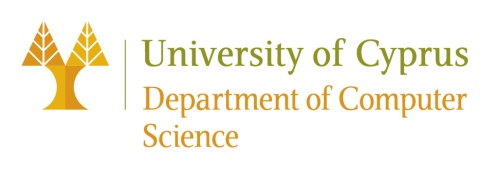 References
[11] BigchainDB GmbH. 2018. Bigchaindb 2.0: the blockchain database. (2018). https://www. bigchaindb.com/whitepaper/bigchaindb-whitepaper.pdf.
[12] Wolk Inc. 2017. Wolk swarmdb: decentralized database services for web 3. (2017). https://wolk.com/whitepaper/WolkTokenGenerationEvent-20170717.pdf.
[13] Bitcoin. 2018. Running a full node. (2018). https://bitcoin.org/en/fullnode.
[14] H. Pang and K.-L. Tan. 2004. Authenticating query results in edge computing. In IEEE ICDE.
[15] F. Li, M. Hadjieleftheriou, G. Kollios, and L. Reyzin. 2006. Dynamic authenticated index structures for outsourced databases. In ACM SIGMOD.
[16] Y. Yang, S. Papadopoulos, D. Papadias, and G. Kollios. 2008. Authenticated indexing for outsourced spatial databases. The VLDB Journal, 18, 3, 631–648.
https://www.cs.ucy.ac.cy/courses/EPL646
51
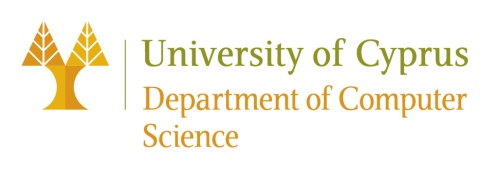 References
[17] Q. Chen, H. Hu, and J. Xu. 2015. Authenticated online data integration services. In ACM SIGMOD.
[18] C. Xu, J. Xu, H. Hu, and M. H. Au. 2018. When query authentication meets fine-grained access control: A zero-knowledge approach. In ACM SIGMOD.
[19] R. C. Merkle. 1989. A certified digital signature. In Advances in Cryptology — CRYPTO, 218–238.
[20] G. Ateniese, A. Faonio, B. Magri, and B. de Medeiros. 2014. Certified bitcoins. In Applied Cryptography and Network Security, 80–96.
[21] J. Garay, A. Kiayias, and N. Leonardos. 2015. The bitcoin backbone protocol: Analysis and applications. In Advances in Cryptology - EUROCRYPT, 281–310.
[22] I. Eyal, A. E. Gencer, E. G. Sirer, and R. Van Renesse. 2016. Bitcoin-NG: A scalable blockchain protocol. In USENIX NSDI, 45–59.
https://www.cs.ucy.ac.cy/courses/EPL646
52
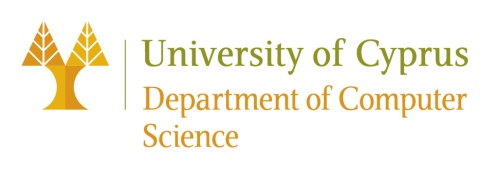 References
[23] G. Pirlea and I. Sergey. 2018. Mechanising blockchain consensus. In ACM SIGPLAN Int’l Conf. Certified Programs and Proofs, 78–90.
[24] C. Dong, Y. Wang, A. Aldweesh, P. McCorry, and A. van Moorsel. 2017. Betrayal, distrust, and rationality: Smart counter-collusion contracts for verifiable cloud computing. In ACM CCS, 211–227.
[25] J. Camenisch, M. Drijvers, and M. Dubovitskaya. 2017. Practical ucsecure delegatable credentials with attributes and their application to blockchain. In ACM CCS, 683–699.
[26] IBM Blockchain. 2018. Enterprise blockchain solutions and services.
(2018). https://www.ibm.com/blockchain.
[27] Oracle. 2018. Transforming the enterprise with oracle blockchain platform. (2018). https://www.oracle.com/cloud/blockchain/.
https://www.cs.ucy.ac.cy/courses/EPL646
53
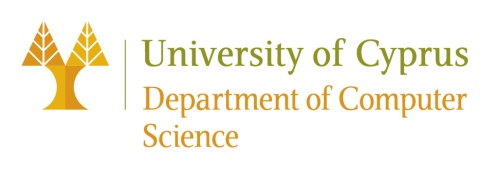 References
[28] SAP. 2018. Blockchain applications and services. (2018). https://www.sap.com/products/leonardo/blockchain.html.
[29] Y. Zhang, D. Genkin, J. Katz, D. Papadopoulos, and C. Papamanthou. 2017. vSQL: verifying arbitrary SQL queries over dynamic outsourced databases. In 2017 IEEE S&P, 863–880.
[30] B. Parno, J. Howell, C. Gentry, and M. Raykova. 2013. Pinocchio: nearly practical verifiable computation. In 2013 IEEE S&P, 238–252.
[31] E. Ben-Sasson, A. Chiesa, E. Tromer, and M. Virza. 2014. Succinct non-interactive zero knowledge for a von neumann architecture. In Proceedings of the 23rd USENIX Conference on Security Symposium, 781–796.
[32] C. Papamanthou, R. Tamassia, and N. Triandopoulos. 2011. Optimal verification of operations on dynamic sets. In Advances in Cryptology – CRYPTO, 91–110.
https://www.cs.ucy.ac.cy/courses/EPL646
54
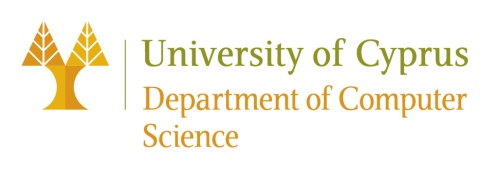 References
[33] R. Canetti, O. Paneth, D. Papadopoulos, and N. Triandopoulos. 2014. Verifiable set operations over outsourced databases. In Public-Key Cryptography – PKC, 113–130.
[34] D. Papadopoulos, S. Papadopoulos, and N. Triandopoulos. 2014. Taking authenticated range queries to arbitrary dimensions. In ACM CCS.
[35] Y. Zhang, J. Katz, and C. Papamanthou. 2017. An expressive (zeroknowledge) set accumulator. In IEEE EuroS&P.
[36] C. Xu, Q. Chen, H. Hu, J. Xu, and X. Hei. 2018. Authenticating aggregate queries over set-valued data with confidentiality. IEEE Trans. Knowl. Data Eng., 30, 4, 630–644.
[37] D. Schroeder and H. Schroeder. 2012. Verifiable data streaming. In
ACM CCS.
https://www.cs.ucy.ac.cy/courses/EPL646
55
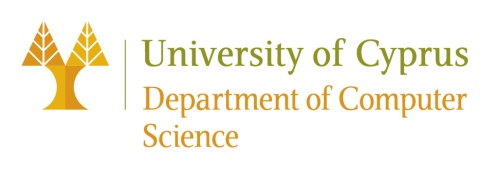 References
[38] C. Papamanthou, E. Shi, R. Tamassia, and K. Yi. 2013. Streaming authenticated data structures. In Advances in Cryptology – EUROCRYPT, 353–370.
[39] D. Schöder and M. Simkin. 2015. VeriStream – A framework for verifiable data streaming. In Financial Cryptography and Data Security, 548–566.
[40] S. Papadopoulos, Y. Yang, and D. Papadias. 2009. Continuous authentication on relational streams. The VLDB Journal, 19, 2, 161– 180.
[41] L. Chen, G. Cong, and X. Cao. 2013. An efficient query indexing mechanism for filtering geo-textual data. In ACM SIGMOD.
[42] C. Thoma, A. J. Lee, and A. Labrinidis. 2016. PolyStream. Cryptographically enforced access controls for outsourced data stream processing. In ACM Symposium on Access Control Models and Technologies - SACMAT.
[43] K. Yang, K. Zhang, X. Jia, M. A. Hasan, and X. Shen. 2017. Privacypreserving attribute-keyword based data publish-subscribe service on cloud platforms. Information Sciences, 387, 116–131.
https://www.cs.ucy.ac.cy/courses/EPL646
56
Thank you!
Q & A
https://www.cs.ucy.ac.cy/courses/EPL646
57